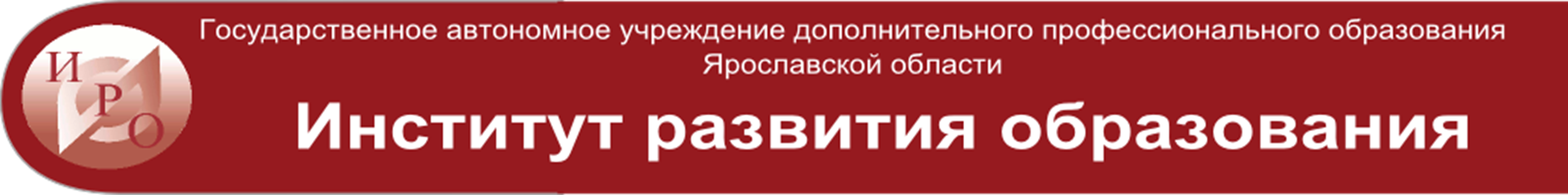 Межмуниципальный семинар из цикла
«Работаем по ФГОС ДО. Эффективные практики базовых площадок»
Тема:  
«Совершенствуем качество развивающей предметно-пространственной среды в детском саду: средовые решения для поддержки детской активности, самостоятельности, инициативности»
ГАУ ДПО ЯО ИРО
 Кафедра дошкольного образования
© Захарова Т.Н., Филиппенко Е.В.
27.04.2023 г.
С вами сегодня:


Татьяна Николаевна Захарова, 
заведующий кафедрой дошкольного образования ГАУ ДПО ЯО «Институт развития образования», кандидат педагогических наук, доцент
Елена Владимировна Филиппенко, 
методист кафедры дошкольного образования ГАУ ДПО ЯО «Институт развития образования»
Представляем опыт  ДОО Ярославской области, являющиеся базовыми площадками кафедры дошкольного образования ГАУ ДПО ЯО ИРО:
МДОУ «Детский сад № 93», 
 МДОУ «Детский сад № 30», 
МДОУ «Детский сад № 150»  (сетевой  партнёр данных базовых площадок),   г. Ярославль